Taimepassi väljaandja koolitus, koolituse keskkond 					   taimekool.agri.ee																					       Lauri Urbalu
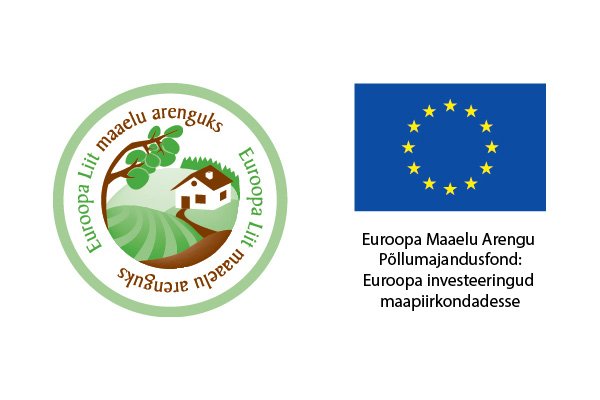 10.09.2020 Elva
17.09.2020 Tallinn
e-koolitus taimepasside väljaandmise õiguse saamiseks
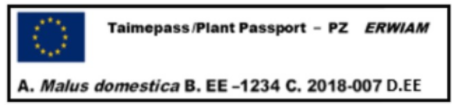 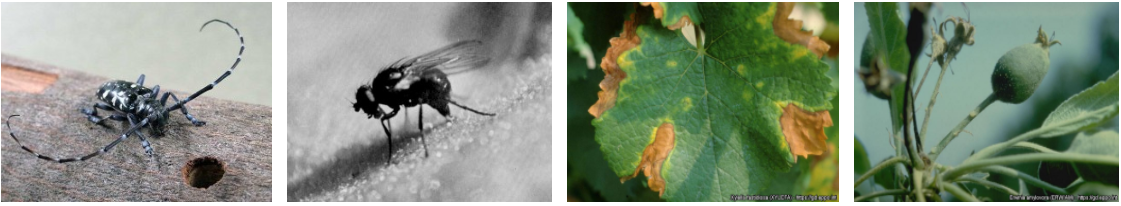 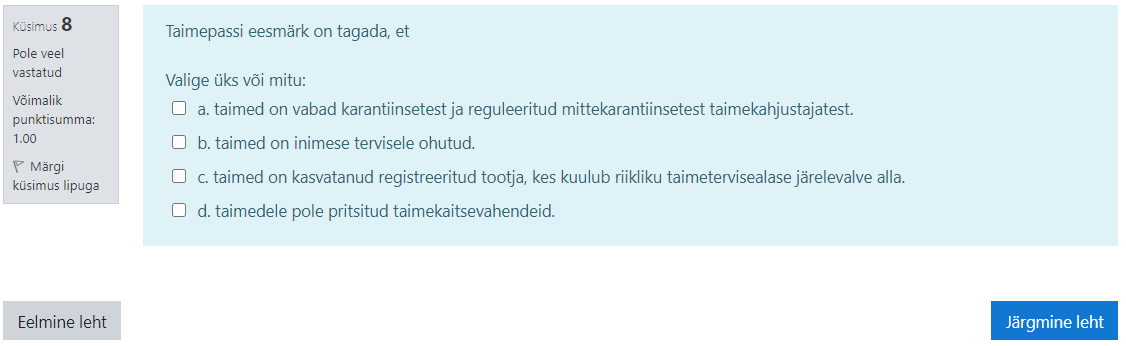 e-koolitus taimepasside väljaandmise õiguse saamiseks
keskkond asub aadressil: https://taimekool.agri.ee/
sisenemine ID-kaardi, mobiil-ID, smart-ID või pangalingi vahendusel.
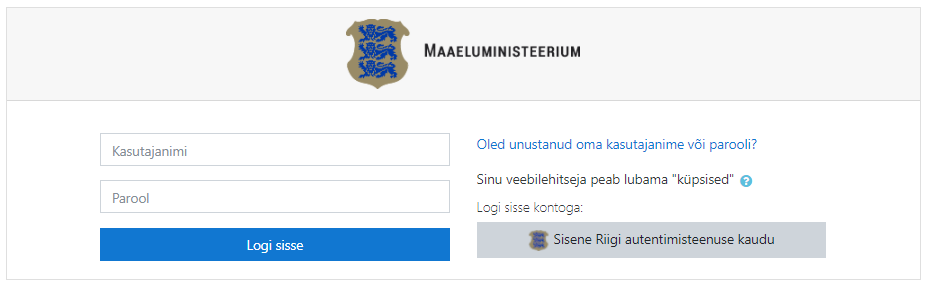 koolitusele sisenemine
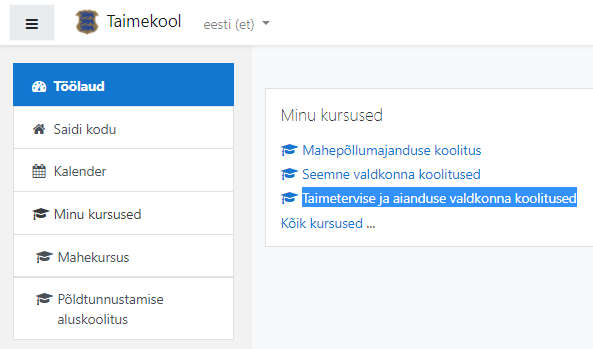 taimekool.agri.ee
koosneb 
enesekontrolliplaanist,
taimepasside tegemisest, väljastamisest ja kasutamisest,
vaatluste teostamise ja proovivõtmise juhistest, ülevaade taimehaiguste ja –kahjustajate kahjustuste põhitüüpidest,
ülevaade olulisematest karantiinsetest taimekahjustajatest.
kursus lõpeb testiga.
e-koolituse test
test koosneb 10 küsimusest, kus peab olenevalt küsimusest valima kas ühe või mitu õiget vastust.
koolituse läbimiseks peab õigesti vastama vähemalt 70% küsimustest.
testi sooritamiseks on aega 30 minutit.

testi mittesooritamise korral saab testi uuesti sooritada alates 24h möödudes.
[Speaker Notes: Test koosneb 10 küsimusest, kus peab olenevalt küsimusest valima kas ühe või mitu õiget vastust.Koolituse läbimiseks peab õigesti vastama vähemalt 70% küsimustest.Testi sooritamiseks on aega 30 minutit.Testi mittesooritamise korral saab testi uuesti sooritada  alates 24h möödudes.]
Infolehed (karantiinsed kui RNQP-d, Põllumajandusameti koduleht
PMA kodulehe http://pma.agri.ee
Uus ühendameti koduleht tulekul
meeles pidada
Koolituse läbimisel saadetakse tunnistus teie koolituse keskkonnas olevale e-posti aadressile (@eesti.ee aadress)
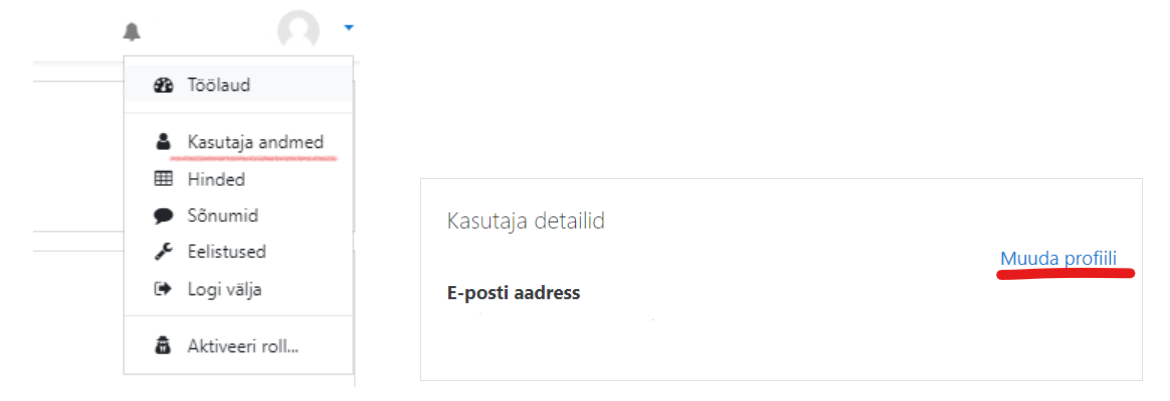 [Speaker Notes: Vaikesättena on taimekoolis teie e-posti aadress @eesti.ee või riigisüsteemis olev muu aadress, mis oleks tungivalt soovitatav vahetada teie igapäevaselt kasutatava e-posti aadressiga. 
E-posti aadressi saab vahetada keskkonna paremalt ülevalt nurgast vajutades rippmenüüs nupule "Kasutaja andmed".]
Tänan kuulamast
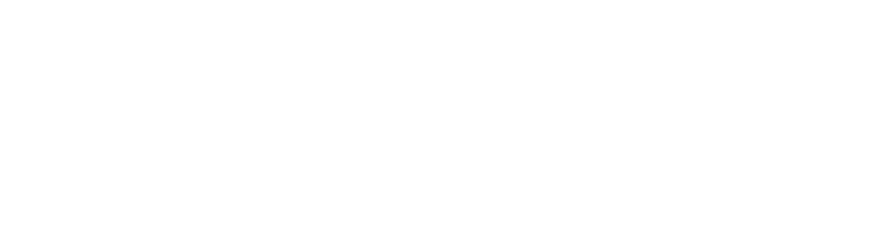